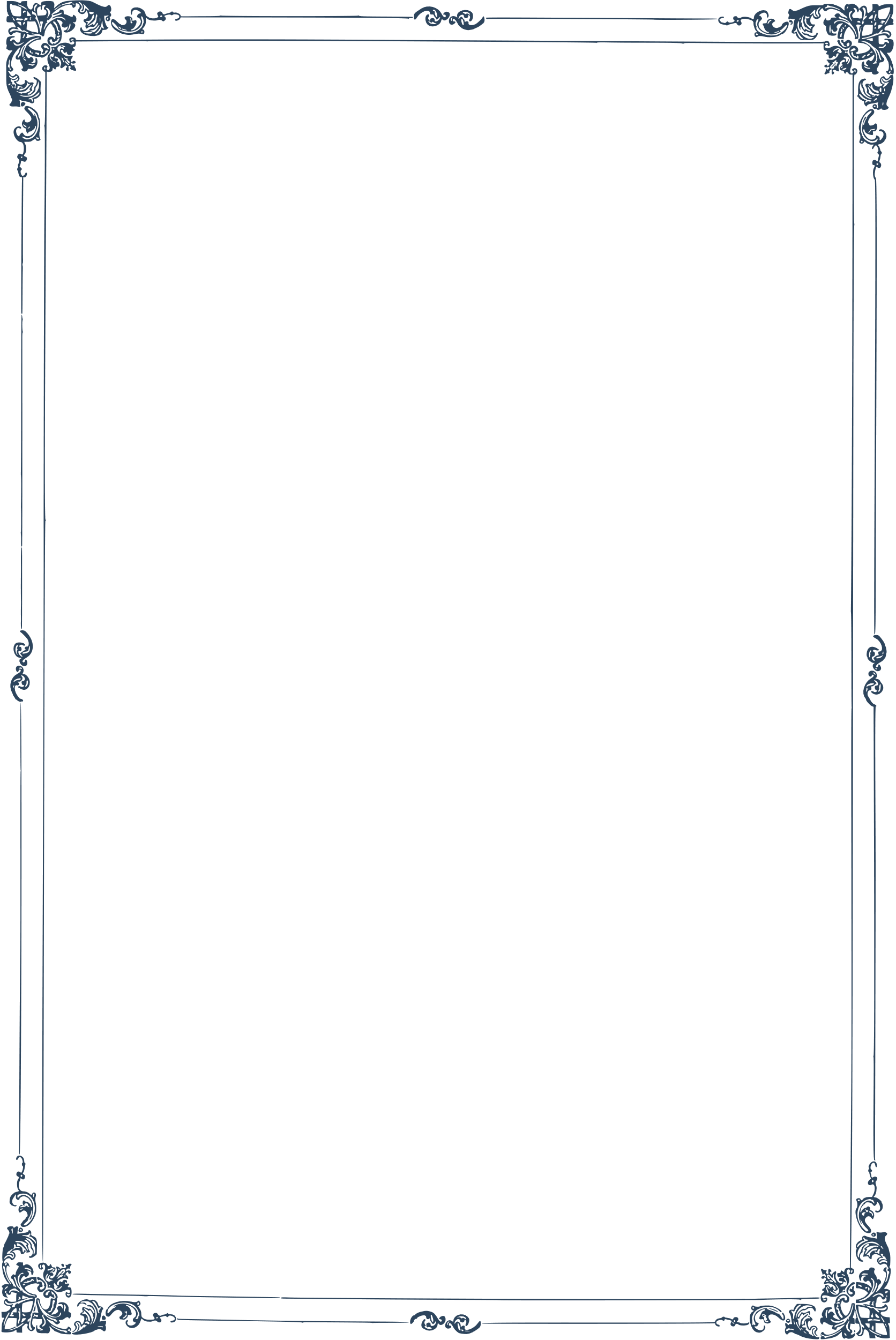 STOCK CERTIFICATE
THIS IS TO CERTIFY THAT
IS THE OWNER OF                                                         SHARES OF STOCK
OF
ON THIS                         DAY OF                         IN THE YEAR
AT
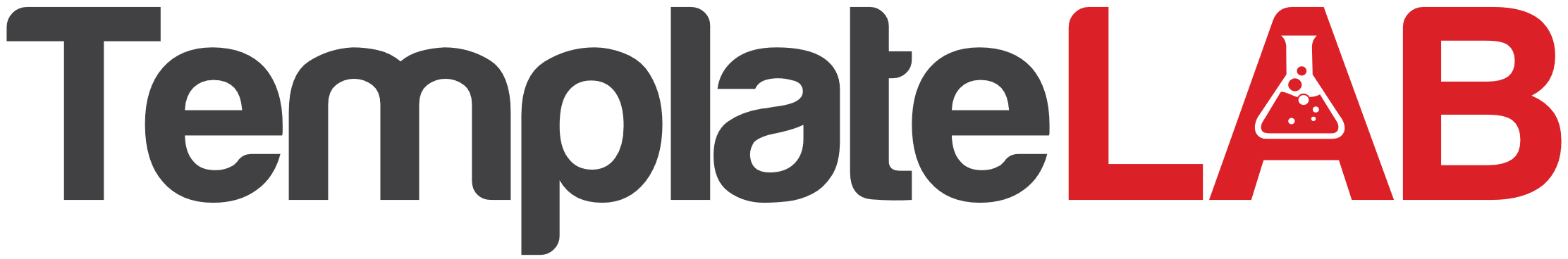 signed
signed